Medien und Arbeitsmaterialien in der Berufsbildung (FB22FD02PB)PPS: Medien und Methoden (FB22FD03PB)Herzlich willkommen!
Freitag, 7. März 2025, 09:00 - 16:15 Uhr, Hörsaal A     
birgit.albaner@ph-kaernten.ac.at | rauchberger.hannes@chs-villach.at | stefan.ullreich@ph-kaernten.ac.at
Ziel der Lehrveranstaltung
Erprobung, Produktion, Präsentation und Diskussion von unterschiedlichen digitalen Medien für die spätere praktische Anwendung im eigenen Unterricht.
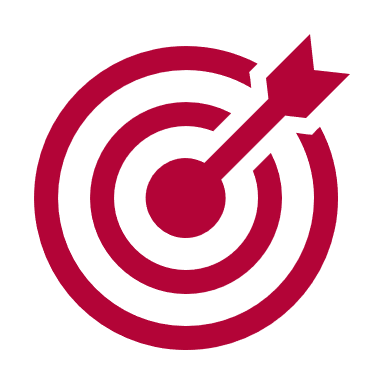 Ablauf | Organisation
Heute:
Einführung/Input, Stationenbetrieb, Brainstorm und Konzeption

[Online-Sprechstunde via Zoom: 25.03.2025 | 18:00-19:00 Uhr | Voranmeldung per E-Mail]

Abgabe Exposés und Sways
Moodle-Upload bis 1. April 2025 | 23:59 Uhr

Freitag, 4. April 2025 / 09:00 – 16:15 Uhr [Kumpfgasse]:
Projektvorstellung (Sway-unterstützt) und Feedback
Support- und Produktionstag

[Online-Sprechstunde via Zoom: 22.04.2025 | 18:00-19:00 Uhr | Voranmeldung per E-Mail]

Freitag, 9. Mai 2025 / 09:00 – 16:15 Uhr [Hubertusstraße, HS C]:
Präsentation, Diskussion und Evaluation der Projektarbeiten
Nachbereitung: Schriftliche Reflexion der Lehrveranstaltungen
Individueller Moodle-Upload bis 23. Mai 2025 | 23:59 Uhr | Umfang: 2 Seiten
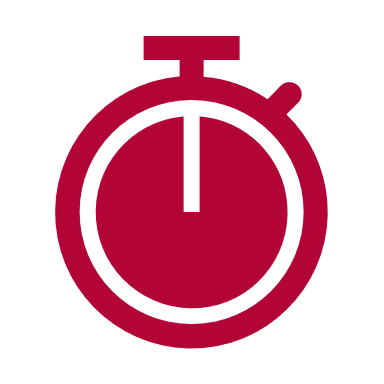 Stationenbetrieb3 Input-Stationen:Starts 09:30 Uhr | 10:30 Uhr | 11:30 UhrDanach wieder Treffpunkt Hörsaal A für alle: 12:30 Uhr
birgit.albaner@ph-kaernten.ac.at | Apps und Anwendungen | SR 1120
rauchberger.hannes@chs-villach.at | Vom Stoff zur Story | SR 1210
stefan.ullreich@ph-kaernten.ac.at | Mediengestaltung im schulischen Kontext | HS A
Projektauftrag
Jedes Team bekommt nach der heutigen Input-Phase zur Mediengestaltung (zufällig) ein Thema aus dem Feld der schulischen Informatik bzw. Mediendidaktik zugewiesen und produziert dazu ein kreatives audiovisuelles Lehr-/Lernmedium für die Studierendengruppe.
 
Beim abschließenden LV-Präsenztermin im Mai werden die Beiträge präsentiert und reflektiert. 
Diese gemeinsame Diskussion versteht sich als kollegiale Peer-Review und wird von den LV-Coaches begleitet. 

Zum Abschluss der Lehrveranstaltung werden die Preisträger:innen für den „PHK-Oscar 2025“ ermittelt und gekürt ;-).
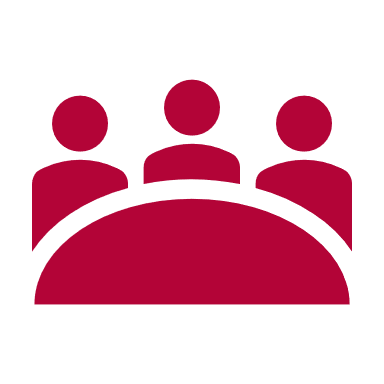 Sozialform:
3er-Teams

Kriterien:
Länge des Medienformats: 3 Minuten (entspricht 1 Minute pro Person);
Eigene, möglichst kreative audiovisuelle Medienproduktion; 
Integration von mind. drei unterschiedlichen Gestaltungselementen;
Eignung als Lehr-/Lernmedium für die Zielgruppe: aktuell, korrekt und im schulischen Kontext;
Roter Faden in Inhalt und Design;
Ausgewogene und belegbare individuelle Arbeits- bzw. Beitragsleistung;
Erstellung und Umsetzung eines Exposés;
Integration von KI-gestützten Elementen nur nach vorheriger Absprache mit den Coaches;
Querformat; 1080p; MP4;
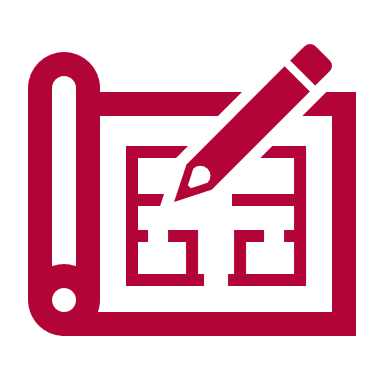 Themen (im schulischen Kontext):
Didaktisches Konzept “Flipped Classroom”
Unterrichtsprinzip der Medienbildung
Urheberrecht in der Schule/Creative Commons
Videoproduktion und -nutzung für und mit Lerngruppen
Audio-Podcasts im Unterricht
Grundsatzerlass zum Projektunterricht
Künstliche Intelligenz (KI/AI)
Digitalisierung und Klima (BNE)
Virtual Reality (VR) / Augmented Reality (AR)
Internet of things (IoT)
Blockchain-Technologie
Wearable Computing
Digitaler Stress
Social Media

Quellen:
Eigene (Online-)Recherche; 
Zusätzliche Quellen/Tipps durch die Vortragenden (persönlich & via Moodle)
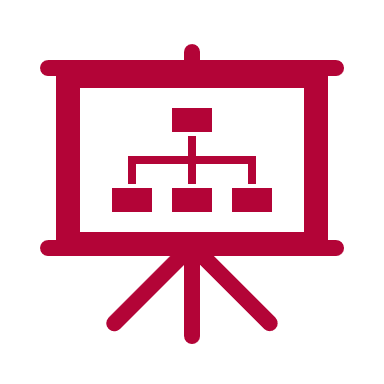 Einteilung: Teams und Themen